Advantages and disadvantages of using an iPad, a Kindle and a PC for accessing online magazines
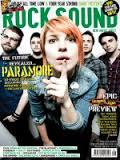 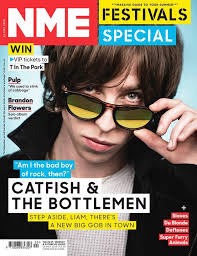 Advantages and disadvantages of using a iPad
Advantages – 
You can carry it around 
More simple to use 
Touch screen 
Can fit in back pack
Disadvantages –
Needs connection
Can drop and break
Finger prints can make screen dirty
No key board
Advantages and disadvantages of using a kindle
Advantages – 
It is a smaller version of the iPad
Small electronic to fit in bag
Can access internet
Disadvantages – 
Its difficult to use internet
Very quick battery usage
No password for kindles
Advantages and disadvantages of using a PC
Advantages –
Brilliant for internet research
Good internet connection
Has keyboard
Disadvantages –
Can not be carried about 
Is not a movable device 
Has a lot of cables and wires connected